The Value of “Ordinary Ideas” to Solve Declining Membership
?
The majority (82%) of growth companies in an HBR study reported that theexceptional execution of an ordinary idea lead to their success! 

Could the same be true for SIR?
Is declining membership in SIR 
our major problem?
Or is it a symptom?
IF it is a symptom

What are the ROOT causes and how do we solve them?
Declining membership is caused by more members leaving than new members joining!
Why do members quit?
Why do people join?

The 5 Why’s
Our Membership Life Cycle
PROMOTE Your Branch
1
2
ATTRACT Guests
With
?
4
3
VALUE
Maintain Member’s Interest and INVOLVE them
CONVERT Guests to Members and INTEGRATE them
[Speaker Notes: Central image from www.presentationgo.com]
Integration includes explaining what we Expect of a New Member
https://sirinc.org/MemInfo/BrAreaTools/branchassessment/BranchAssessment_20150907.pdf
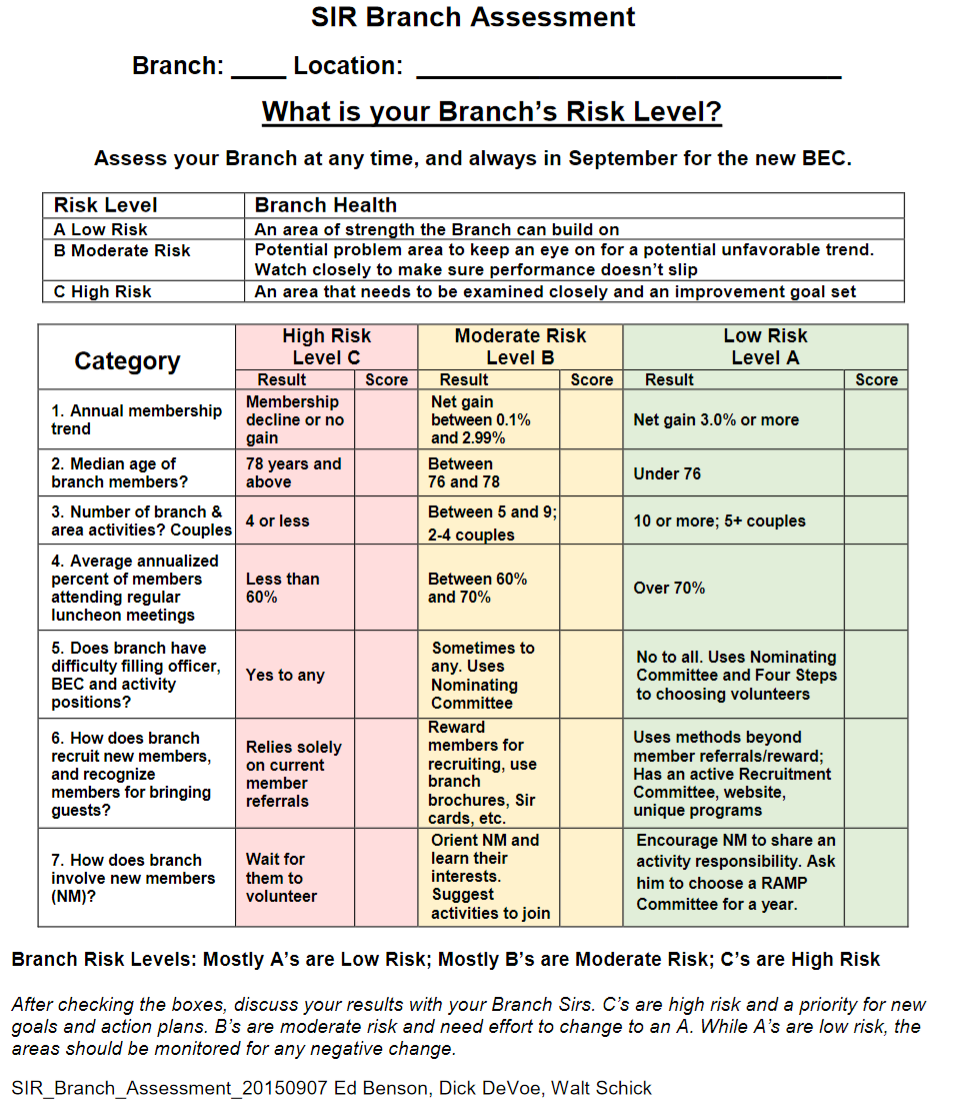 2
4
1
3 & 4
Did the Branch Assessment indicate that any of the MLC quadrants was a weak link at your branch?

If so, you know where to start!
The majority (82%) of growth companies in an HBR study reported that theexceptional execution of an ordinary idea lead to their success! 

Could the same be true for SIR? 

If so, what are these successful ‘ordinary ideas’?
Each branch should generate its own ‘ordinary ideas’ to solve its own specific problems.

These Forums have provided many ideas which now need
“Exceptional Execution”